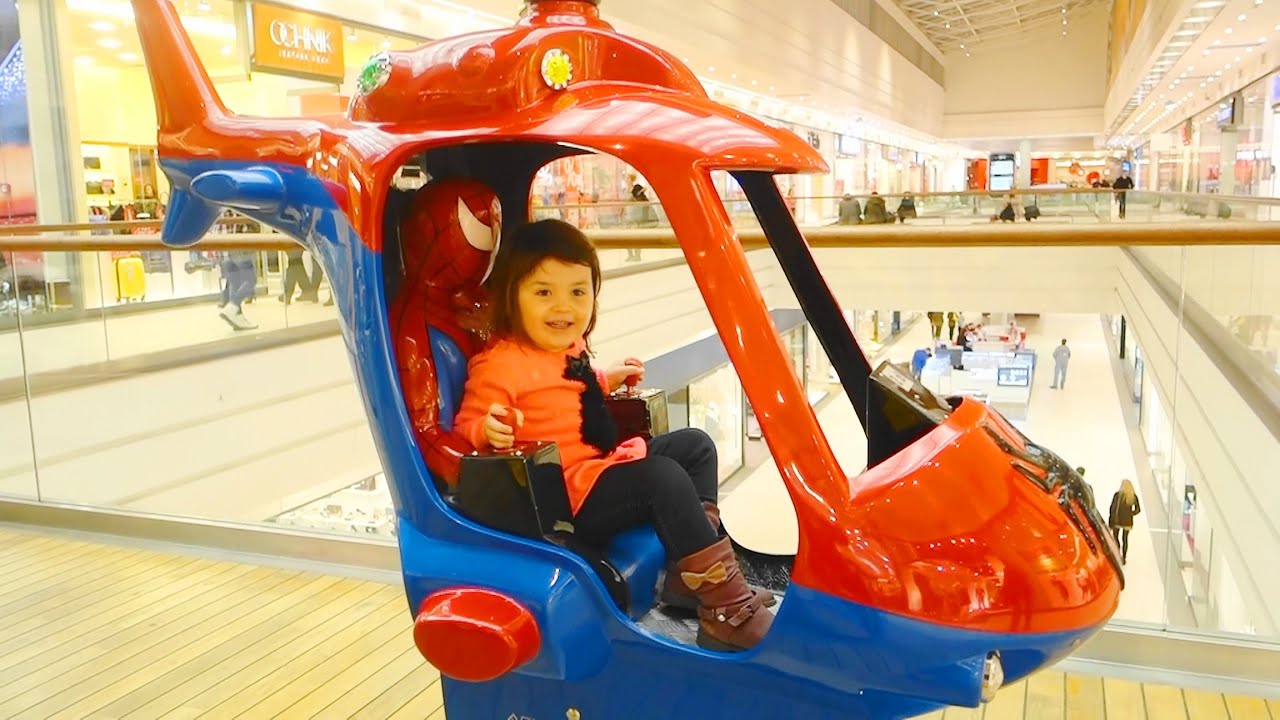 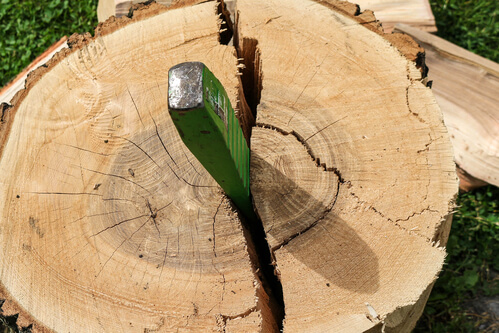 ANTZINAKO EUSKAL KOLEKTIBISMOA
EKONOMIA ALTERNATIBOAZ
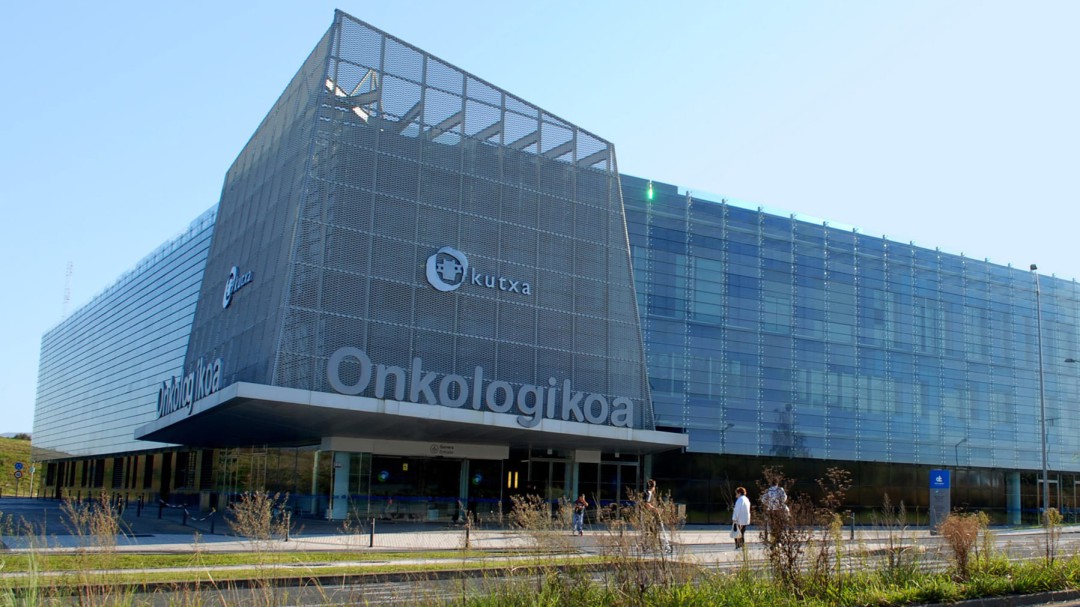 ONKOLOGOEK EZ DUTE MINBIZIA MAITE
NORI BEREA, GIZA LEGEA
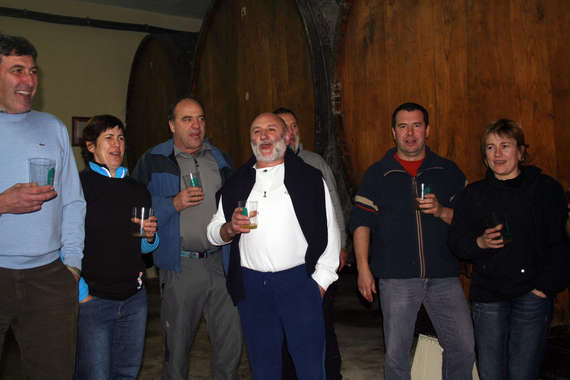 GAI-JARTZAILE
EZ GAUDE BAKARRIK
HAIZEAREN AURKAKO BILAKAERA
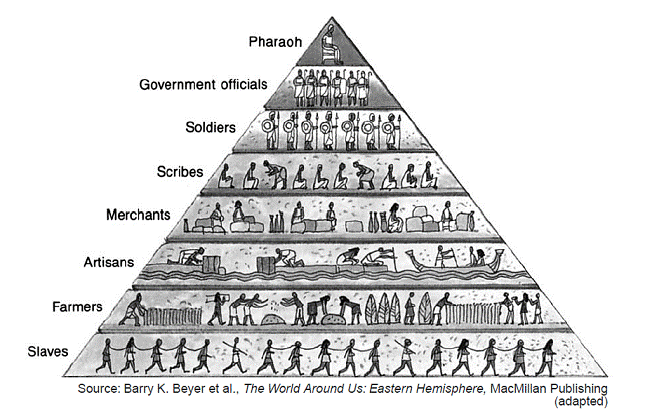 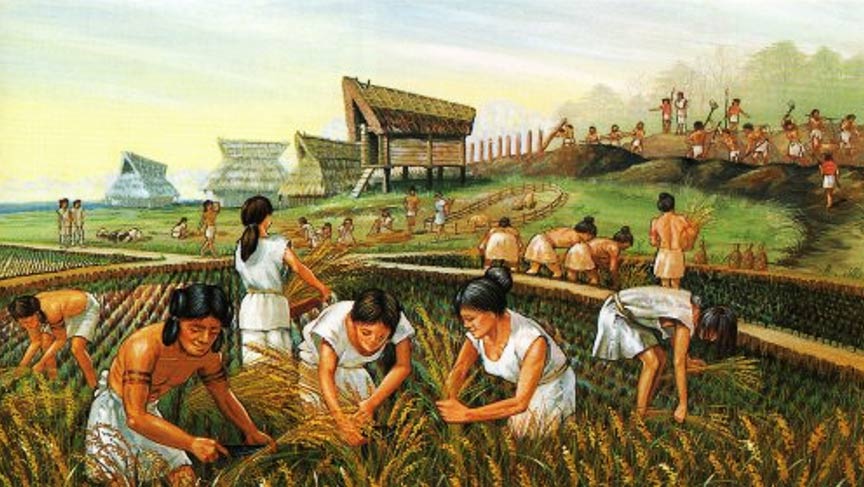 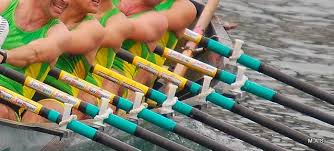 ?
JABETZA PRIBATUAREN SORBURUA
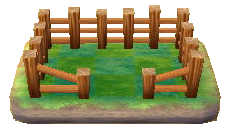 PRIBATUA BAI, BAINA TALDE JABETZA
FROGAK ARKEOLOGIAN ETA MITOLOGIAN
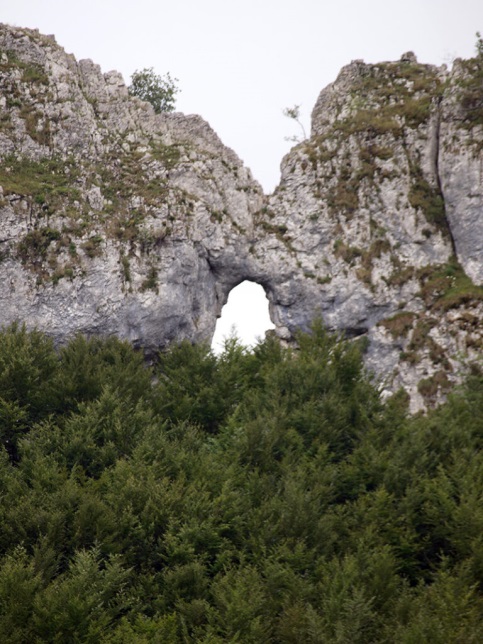 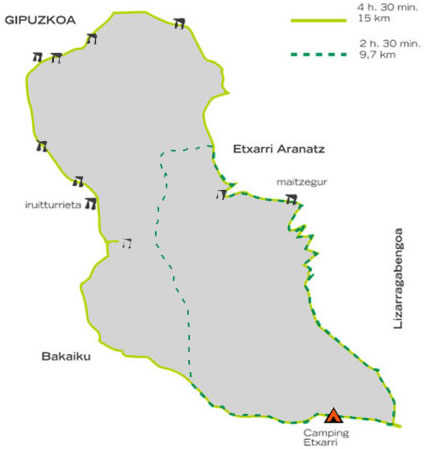 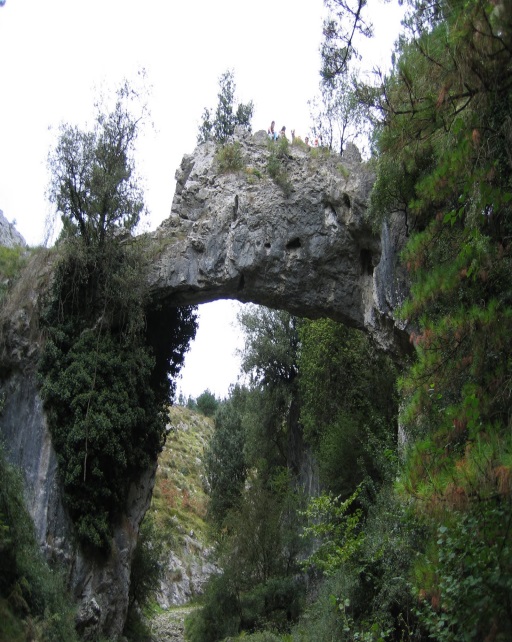 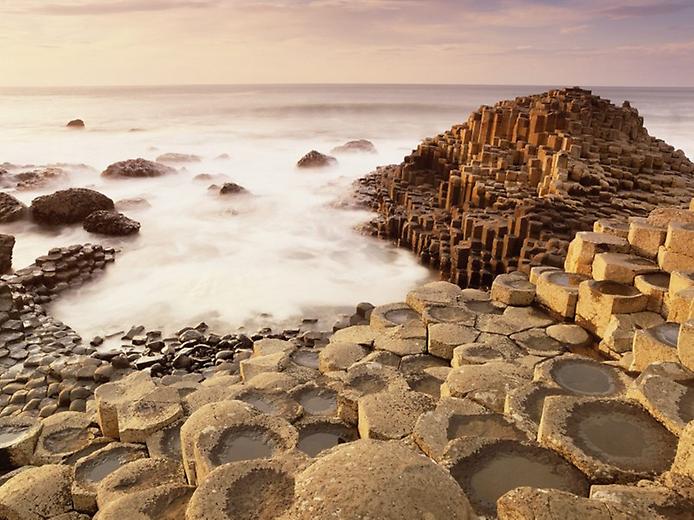 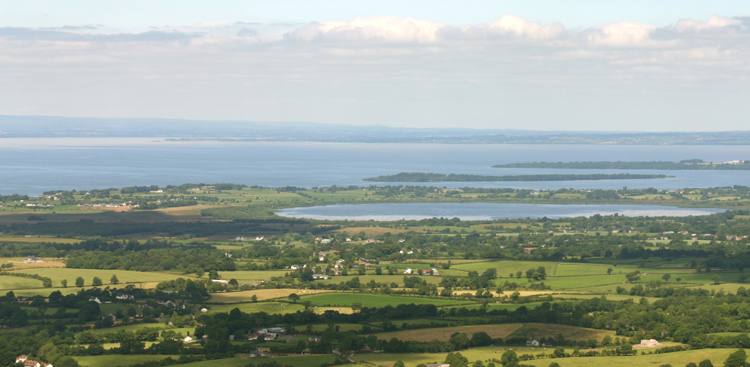 PAISAIA EZ DUELAKO NATURAK SORTU, LANAK BAIZIK
ELKARTASUN EREDUAK
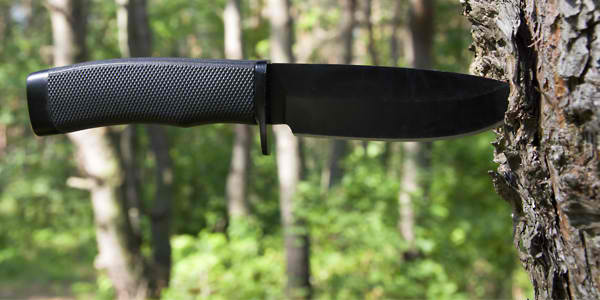 ANGELUEN FRESKALDIA
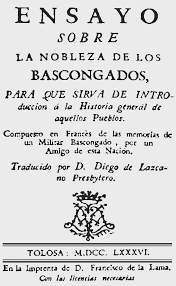 UDAL JABETZA

SUSTRAIEN ASPALDIKOTASUNA

ZERGAK

OINORDEKOTZA
NEKEZ ENTZUTEN DITUGUNAK
Kalbinismoaren zalantzak ekonomia finantzariarekin.
Lanaren apologia eta aberastasunaren mugak etika protestantean.
Aberastasuna gizartean inbestitu beharra.
Aberastasunaren kezka katiximetan. Katolikoak bitartean…   Fair Play
Odegaard, J.K. Rowlings